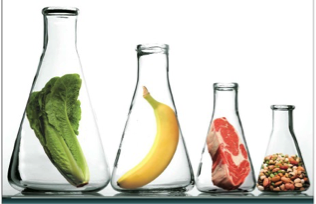 GIDA MİKROBİYOLOJİSİ
ANKARA ÜNİVERSİTESİ
KALECİK MESLEK YÜKSEKOKULU
ÖĞRETİM GÖREVLİSİ NİLGÜN BAŞAK TECER
nbtecer@ankara.edu.tr
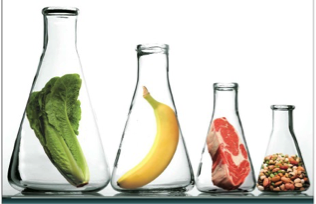 İNDİKATÖR MİKROORGANİZMALAR
Gıdaların hijyenik koşullarda üretilip üretilmediğinin, patojen ve bozulma etkeni mikroorganizmaların varlığının anlaşılabilmesi için tüm mikroorganizmaların izole edilmesi mümkün değildir.
Bu nedenle onların varlığının veya yokluğunun göstergesi olarak bazı mikroorganizmalar gıda güvenliği indikatörü olarak kullanılır.
Bu mikroorganizmaların varlığı gıdanın kalitesi, güvenliği, uygulanan proses yöntemlerinin yeterliliği ve etkinliği hakkında bilgi verir.
GIDALARDA PATOJEN İNDİKATÖRLERİ
Gıda Güvenliği İndikatörlerinin Sahip Olması Gereken Özellikler
Kolay ve hızlı belirlenebilmelidir.
Gıdada var olan diğer m.o.lardan kolayca ayırt edilebilmeliler.
Patojen m.o.lar ile birlikte bulunmalıdırlar.
İndikatör m.o. sayısı ile patojen m.o. sayısı arasında paralellik olmalıdır.
Patojenin gerektirdiği gelişme istekleri ortamlarında indikatörler de gelişebilmelidir.
Ölüm hızı patojeninkiyle aynı omalıdır.
Patojenin dayanma koşullarına eşit veya bir miktar daha dayanıklı olmalıdır.
Patojen yoksa indikatör de olmamalıdır.
GIDALARDA PATOJEN İNDİKATÖRLERİ
GIDALARDA PATOJEN İNDİKATÖRLERİ
Eğer bir bakteri fekal indikatör olarak seçilecekse;

Seçilen bakteri çoğunlukla bağırsak kökenli olmalıdır.
Yüksek sayıda bulunmalıdır.
Bağırsak dışındaki ortamlarda da varlığını devam ettirebilmelidir.
Belirlenmesi kolay ve güvenilir olmalı, düşük sayıda dahi belirlenebilmelidir.
Koliformlar-Fekal Koliformlar

Koliformlar Gram (-), spor oluşturmayan, 35 C’de laktozu 48 saat içerisinde fermente eden, gaz oluşturan bakterilerdir.
Citrobacter, Enterobacter, Klebsiella, Escherichia
Koliform grubunun fekal bulaşının göstergesi olarak kullanılması her zaman doğru olmayabilir.
Koliform grubunun dondurulmuş sebze ve meyvelerde sanitasyon indeksi olarak bir önemi yoktur. Çünkü Enterobacter bitkilerin florasında bulunur, buna karşın E.coli’nin meyve ve sebzelerdeki varlığı sanitasyon sorunlarını işaret eder.
Fekal koliformlar genellikle 44C’de laktozu fermente ederek gaz oluşturabilen koliformlar olarak tanımlanabilir. Seçici unsur inkübasyon sıcaklığıdır. (E.coli)
GIDALARDA PATOJEN İNDİKATÖRLERİ
Enterokoklar

Enterokoklar Gram (+), spor oluşturmayan, hareketsiz, katalaz negatif ve fakültatif anaerobik bakterilerdir.
İnsan dışkısında sayılarının az olması ve kolaylıkla üreyememelerinin yanında E.coli’ye göre daha uzun süre dayanabilmeleri nedeniyle bu grup üyeleri sanitasyon indeksi olarak kullanılabilir.
Gıda endüstrisinde kullanılan temizlik maddelerine ve dezenfektanlara, ısıya, dondurma ve kurutma gibi işlemlere dayanıklıdırlar. Bu nedenle de ısıl işlem görmüş gıdalarda ve dondurulmuş gıdalarda E.coli’ye göre daha iyi sanitasyon ve fekal bulaşma indikatörüdür.
GIDALARDA PATOJEN İNDİKATÖRLERİ
Toplam Canlı Mikroorganizma Sayısı

Fermente gıdalarda önemli değildir.

Taşıma ve depolama koşullarının uygunluğu ve işletmelere sanitasyonun yeterliliğini göstermesi bakımından önemlidir.
Raf ömrünün belirlenmesi ve mikrobiyal bozulmanın başlangıcını ve seviyesini, dondurulmuş gıdaların çözündürme işlemleri sırasında meydana gelen bozulmaları göstermesi bakımından önemlidir.
Hedef mikroorganizmaların yaşam koşulları dikkate alınmalıdır. Soğukta saklanan gıdalarda psikrofilik m.o. bozulmaya neden olacağından mezofilik sıcaklıklarda inkübasyon hatalı sonuç verecektir.
GIDALARDA PATOJEN İNDİKATÖRLERİ
GIDALARDA MİKROBİYAL BOZULMA İNDİKATÖRLERİ

Gıdaların bozulması sonucu kötü koku, istenmeyen tat, çürüme, renk kaybı gibi değişiklikler ortaya çıkar.
Mikrobiyal bozulma indikatörü mikroorganizmaların ve metabolitlerin belirlenmesinde dikkat edilmesi gereken faktörler:
Yüksek kalitede taze üründe m.o. sayısı düşük olmalı, metabolit bulunmamalıdır.
Bozulma gerçekleştiğinde asıl bozulma etkeni indikatör m.o. ya da metabolit olmalıdır.
İndikatör m.o. varlığı ve sayısı gıdanın kalitesiyle ters orantılı olmalıdır.
Kolay ve kısa sürede belirlenebilmelidir.
İndikatör m.o.ların gelişmeleri diğer m.o.lardan etkilenmemelidir.
GIDALARDA PATOJEN İNDİKATÖRLERİ
GIDALARDA BOZULMA İNDİKATÖRÜ MİKROORGANİZMALAR
GIDALARDA BOZULMA İNDİKATÖRÜ METABOLİTLER
DİNLEDİĞİNİZ İÇİN TEŞEKKÜRLER…